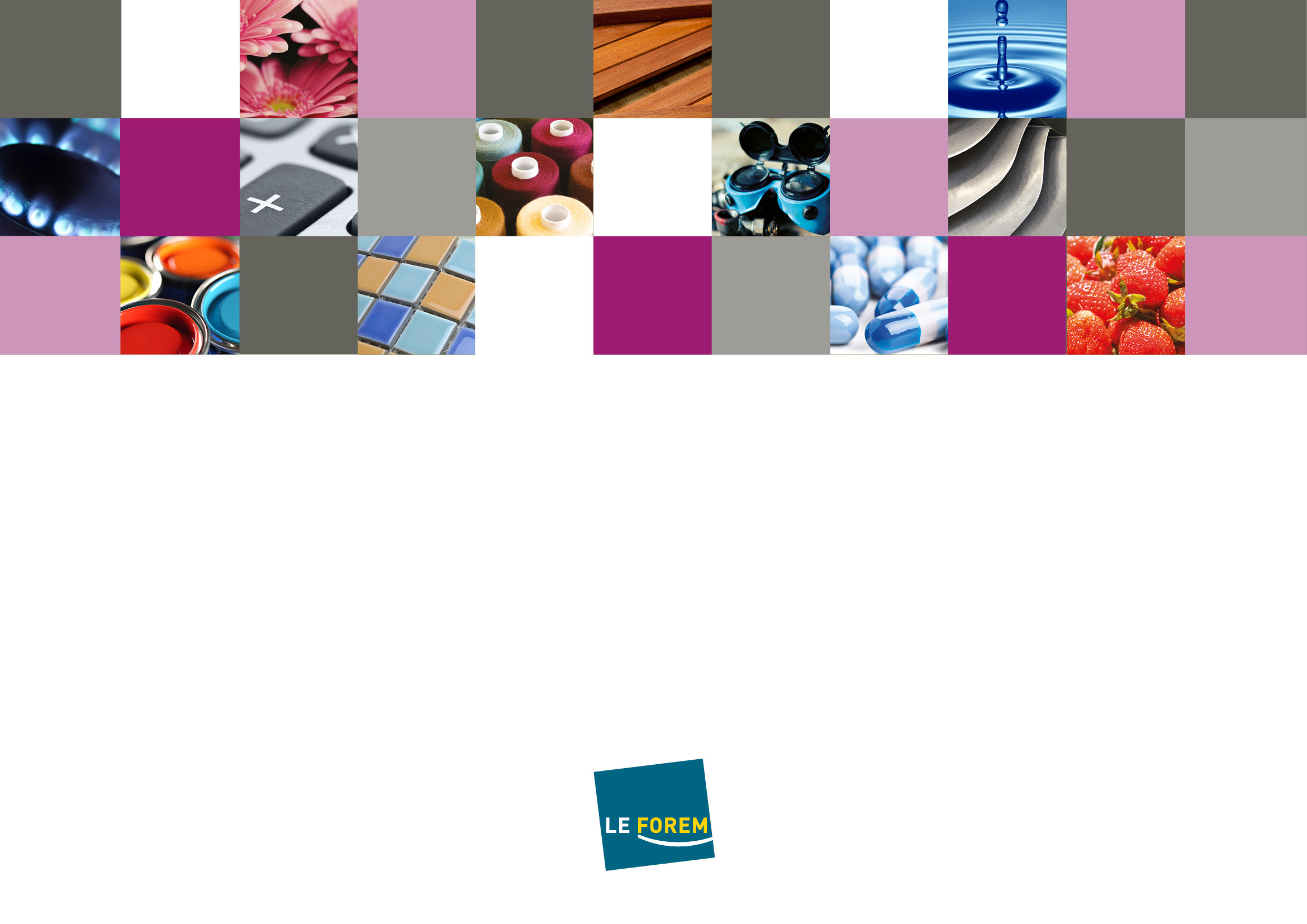 La réforme APE

 Quelles démarches administratives pour les employeurs ?
Claude Frederickx Directeur 
SGD Aides publiques et Incitants financiers
A la réforme concrètement,quels changements fondamentaux ?
La gestion courante du dispositif APE réformé
Maintenir continuellement à jour la liste des travailleurs APE. En cas d’engagement d’un nouveau collaborateur APE, vous utilisez « le calculateur » en ligne dans votre espace employeur pour vous assurer de son éligibilité à la veille de son engagement (date contrat).
- Contrôle du volume de l’emploi pérennisé
- Contrôle du volume global de l’emploi 
- Contrôle du coût effectivement supporté par l’employeur (comparativement à la subvention)
Année n+1
Remettre annuellement un rapport d’exécution
Quelles modalités d’organisation ?
4
Echéancier de communication de la réforme APE
Décembre 2021
Notification sur  la plate-forme APE des décisions d’octroi de la subvention APE
Septembre 2021
Communication aux employeurs (Pouvoirs locaux) « cédant » de décisions APE -  confirmation du maintien ou pas de la cession.  Échéance le 30 novembre
Septembre 2021 
Communication par courrier à l’ensemble des employeurs :

Inviter à activer leur espace personnel employeur sur le site du Forem.

Communication de l’identifiant unique permettant de se connecter à la plate-forme APE.
Janvier 2021  Communication par courrier des données de calcul de la subvention unique.
Mise en ligne d’un simulateur de subvention sur le site du Forem :
https://www.leforem.be/entreprises/reforme-APE.html 

Création de la boîte e-mail : reforme.ape@forem.be
Janvier 2022
Mise en ligne de la liste des travailleurs APE
prochaine échéance
Activer son espace personnel employeur
 comment comprendre le courrier de septembre 2021
Si vous n’avez pas encore votre espace employeur
6
Gérer mes travailleurs
Gérer mes travailleurs
L’employeur clique sur ce pavé pour accéder à la liste de ses travailleurs qu’il peut gérer ( Consulter, ajouter, modifier, supprimer) .
Taux de subventionnement
Consulter la liste des travailleurs APE
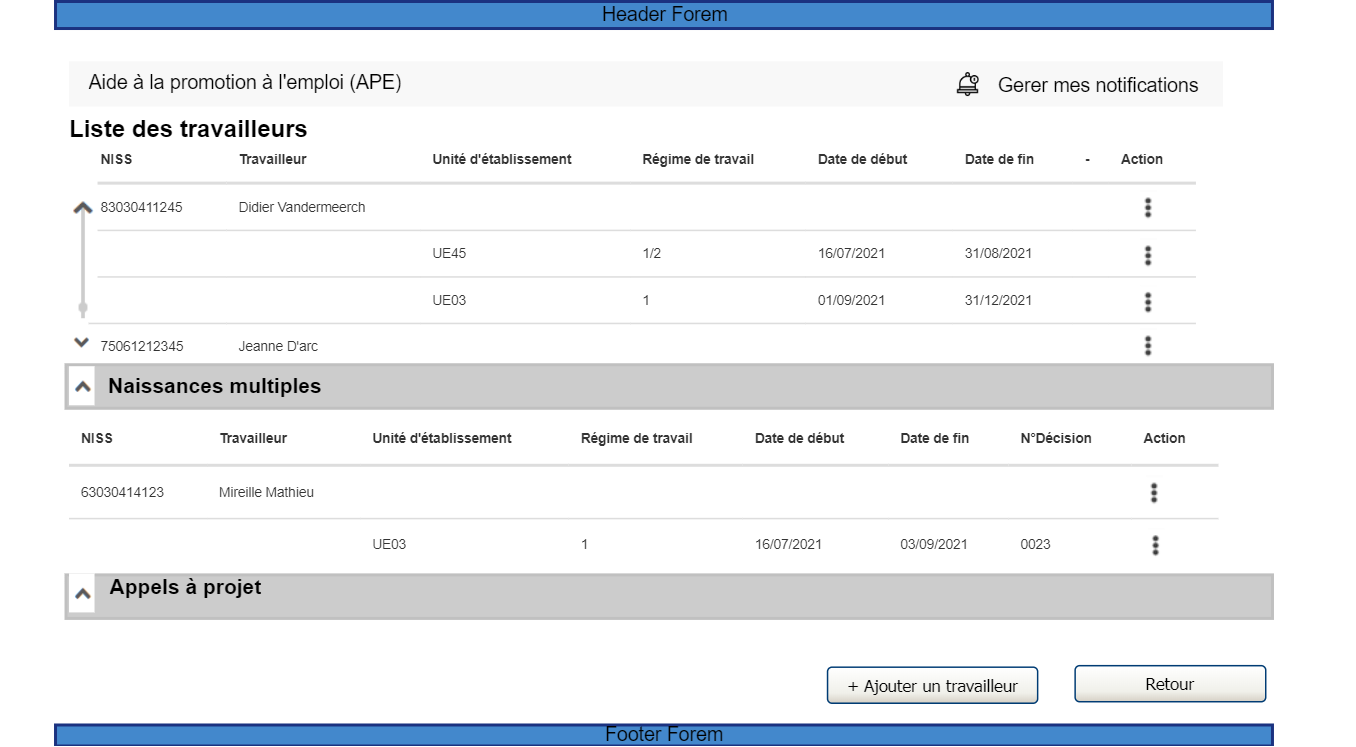 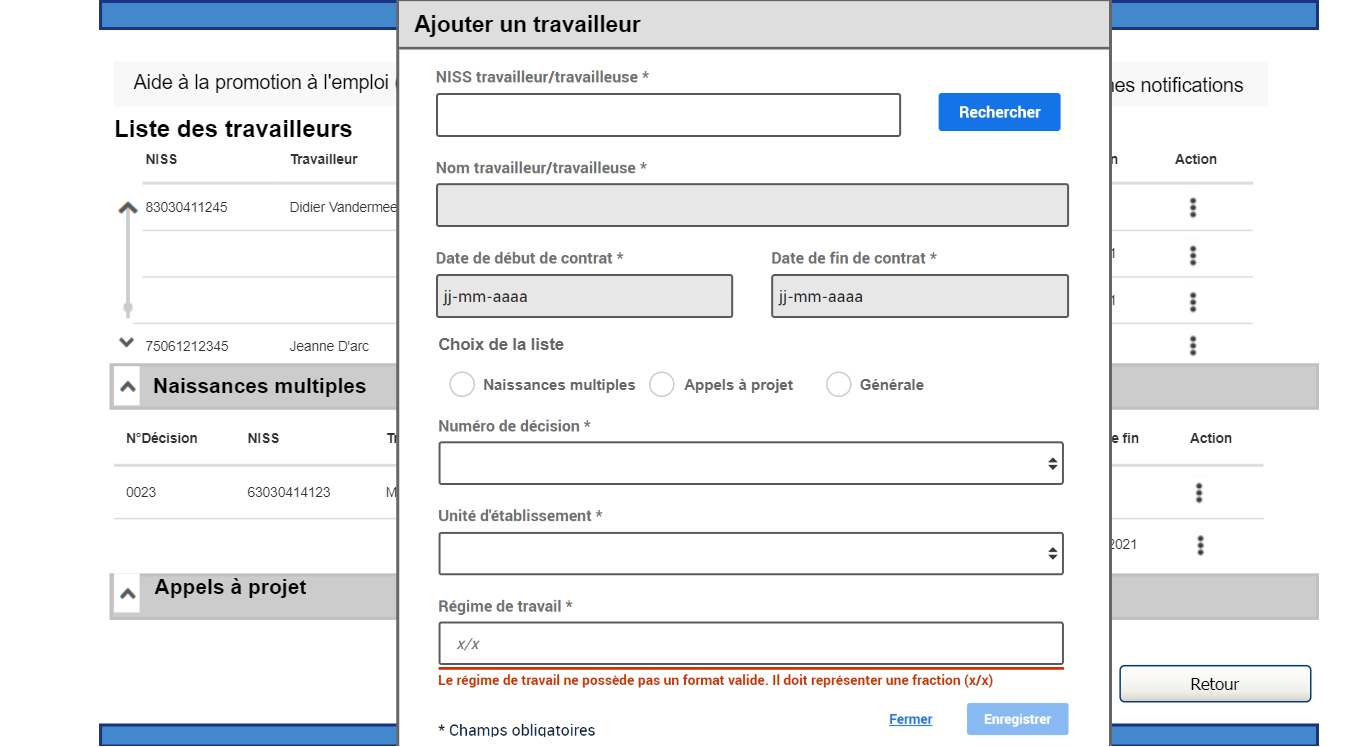 Ajouter un travailleur
Taux de subventionnement
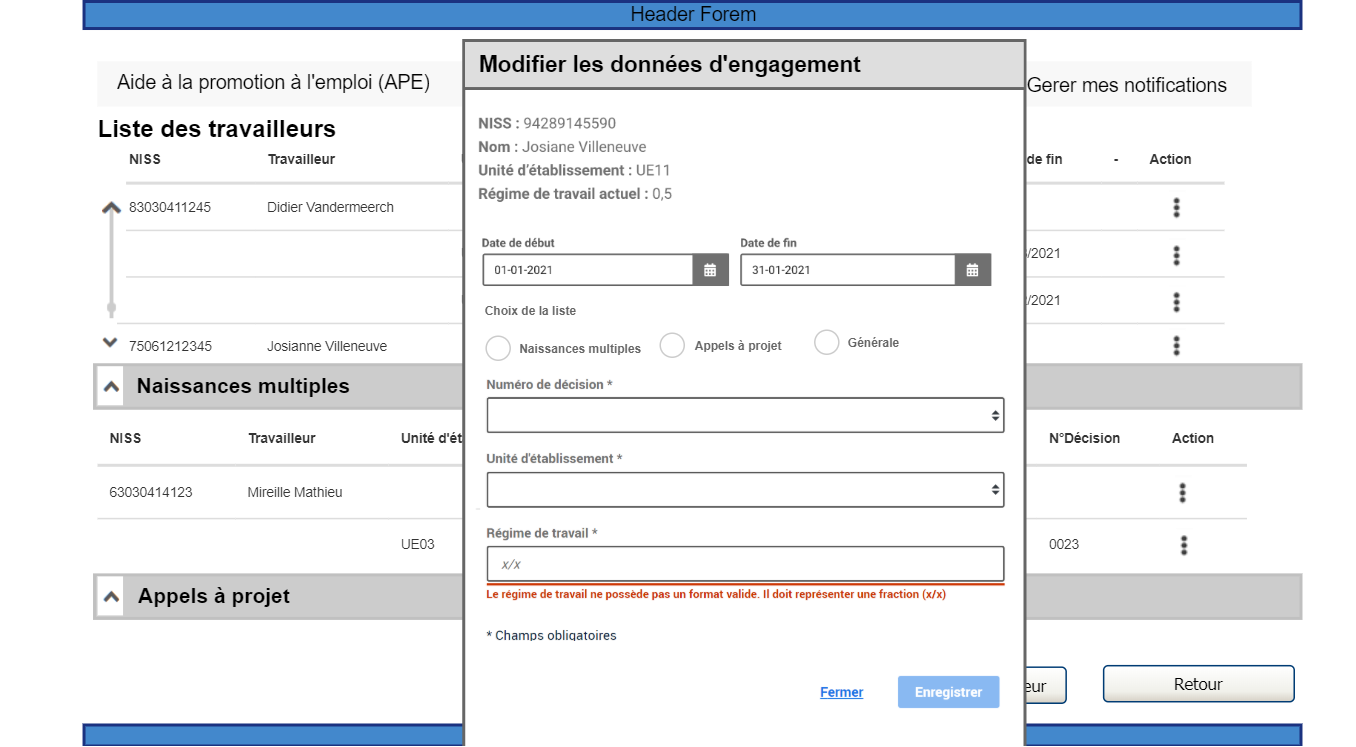 Modifier les données d’engagement
Taux de subventionnement
la liste des travailleurs APE
DMFA (déclaration ONSS) 

Maintien des codes travailleurs 024 – 484 
Contractuels subventionnés (Cosub)
Suppression de la réduction de cotisations ONSS mais maintien de l’exonération de la cotisation 855

Durée de préavis en cas de démission
 pas de changement
11